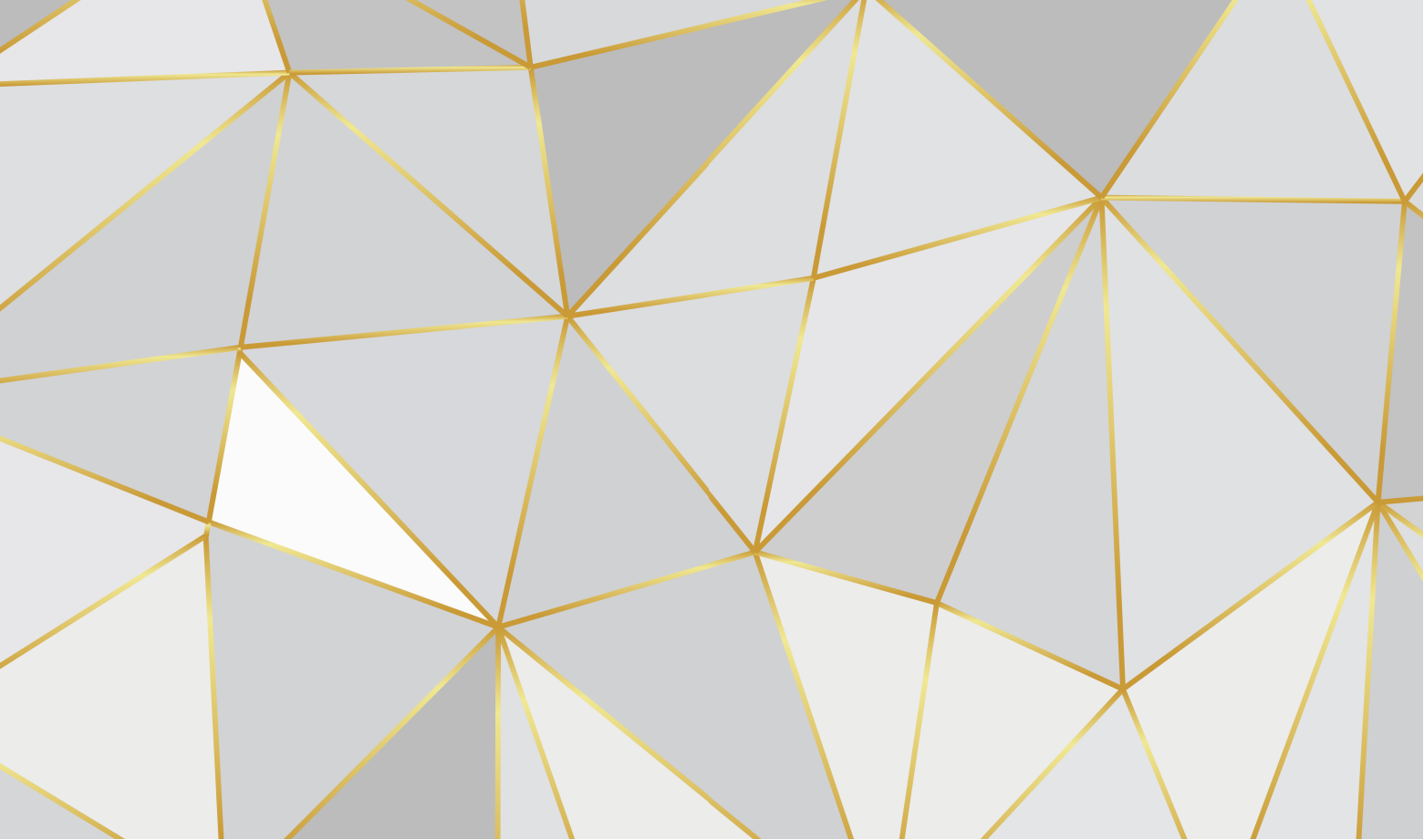 LOGO HERE
工作总结       商务汇报      项目报告      计划汇报
高端商务几何风项目汇报
活动主题：商务汇报
汇报人：PPT营
Business Project report
季度项目工作汇报
Add your text content.Add your text content.Add your text content.Add your text content.Add your text content.Add your text.Add your text content.
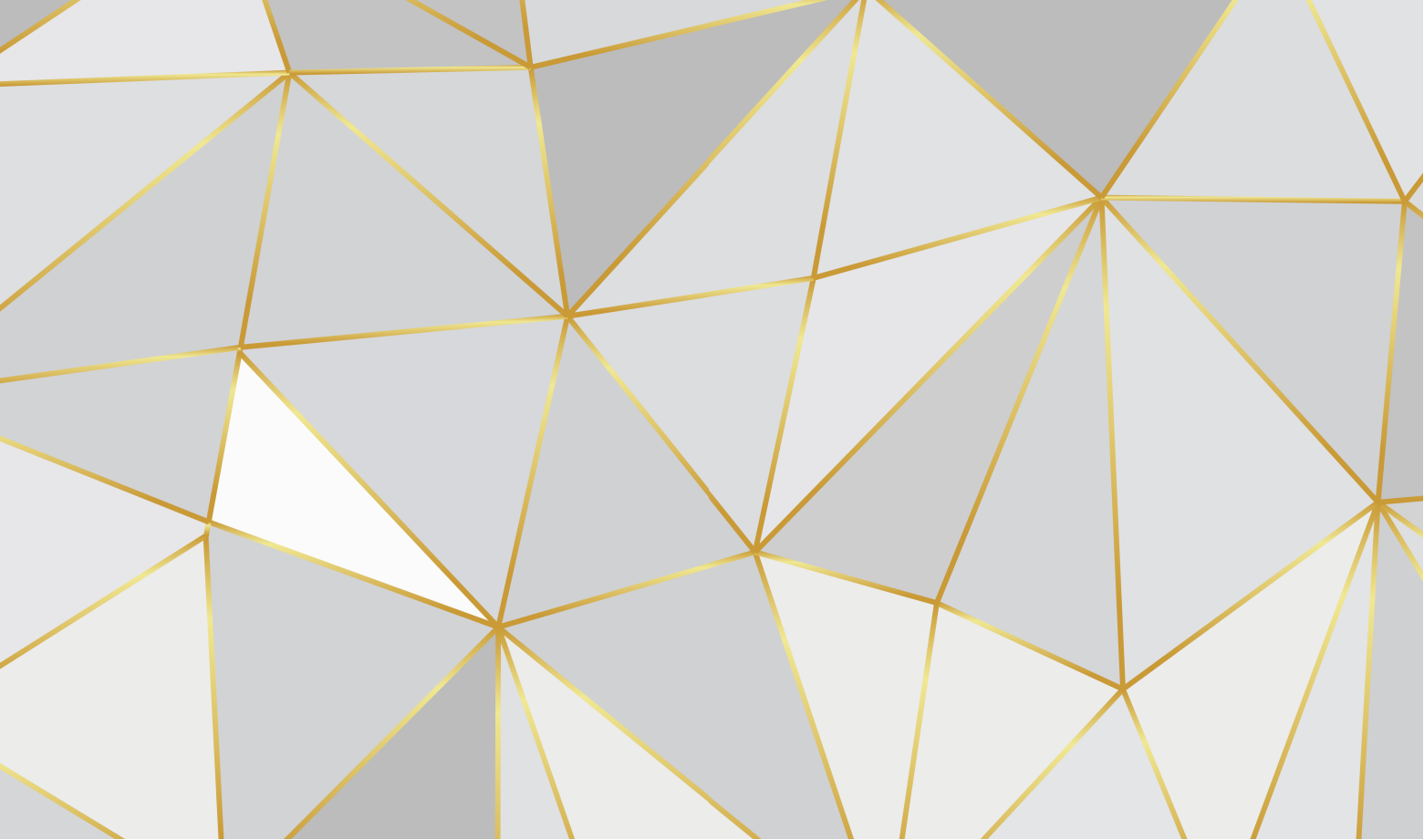 CONTENTS
01
02
03
04
工作内容概述
业绩数据展示
工作经验总结
未来工作计划
Add your text content here.
Add your text content here.
Add your text content here.
Add your text content here.
Add your text content here.
Add your text content here.
Add your text content here.
Add your text content here.
Add your text content here.
Add your text content here.
Add your text content here.
Add your text content here.
PART THREE
PART ONE
PART TWO
PART FOUR
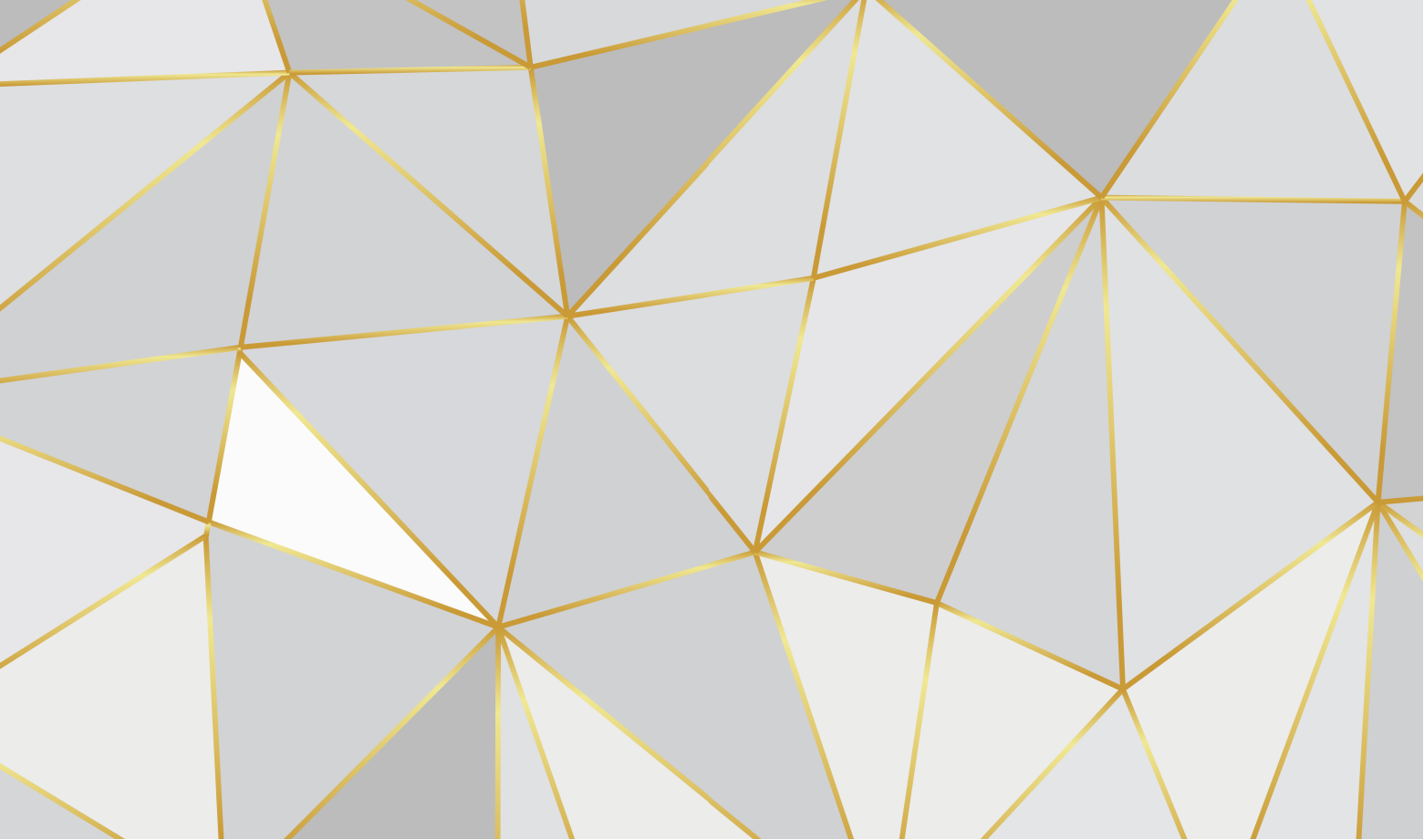 LOGO HERE
工作总结       商务汇报      项目报告      计划汇报
1
0
ONE.
活动主题：商务汇报
汇报人：优品PPT
Business Project report
工作内容概述
Add your text content.Add your text content.Add your content.
Add your text content.Add your text content here.
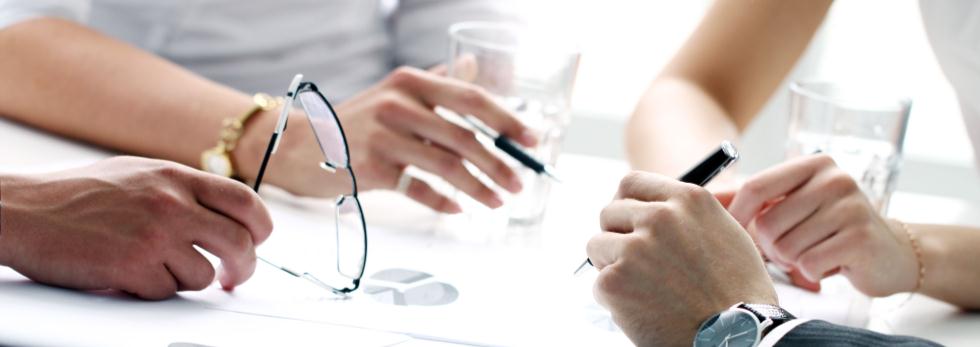 预设标题文本
添加您的文本内容此处添加您的文本内容此处添加您的文本内容添加文本内容添加文本内容添加您的文本内容
预设标题文本
添加您的文本内容此处添加您的文本内容此处添加您的文本内容添加文本内容添加文本内容添加您的文本内容
预设标题文本
预设标题文本
在此输入文本内容在此输入文本内容在此输入文本内容在此输入文本内容在此输入文本内容在此输入文本内容在此输入文本内容
添加您的文本内容此处添加您的文本内容此处添加您的文本内容添加文本内容添加文本内容添加您的文本内容
https://www.ypppt.com/
52%
预设标题文本
预设标题文本
1
2
在此处添加您的文本内容此处添加您的文本内容此处添加您的文本内容添加文本内容加文本内容添加文本内容
在此处添加您的文本内容此处添加您的文本内容此处添加您的文本内容添加文本内容加文本内容添加文本内容
预设标题文本
预设标题文本
3
4
在此处添加您的文本内容此处添加您的文本内容此处添加您的文本内容添加文本内容加文本内容添加文本内容
在此处添加您的文本内容此处添加您的文本内容此处添加您的文本内容添加文本内容加文本内容添加文本内容
预设标题文本
预设标题文本
5
6
在此处添加您的文本内容此处添加您的文本内容此处添加您的文本内容添加文本内容加文本内容添加文本内容
在此处添加您的文本内容此处添加您的文本内容此处添加您的文本内容添加文本内容加文本内容添加文本内容
48%
7
8
预设标题文本
预设标题文本
在此处添加您的文本内容此处添加您的文本内容此处添加您的文本内容添加文本内容加文本内容添加文本内容
在此处添加您的文本内容此处添加您的文本内容此处添加您的文本内容添加文本内容加文本内容添加文本内容
JOB SUMMARY
JOB SUMMARY
预设标题文本
预设标题文本
在此处添加您的文本内容在此处添加您的文本内容在此处添加您的文本内容在此处添加您的文本内容添加文本内容
在此处添加您的文本内容在此处添加您的文本内容在此处添加您的文本内容在此处添加您的文本内容添加文本内容
在此处添加您的文本内容在此处添加您的文本内容此处添加文本内容添加文本内容在此处添加您的文本内容在此处添加您的文本内容此处添加文本内容添加文本内容在此处添加您的文本内容在此处添加您的文本内容此处添加文本内容添加文本内容
42%
预设标题文本
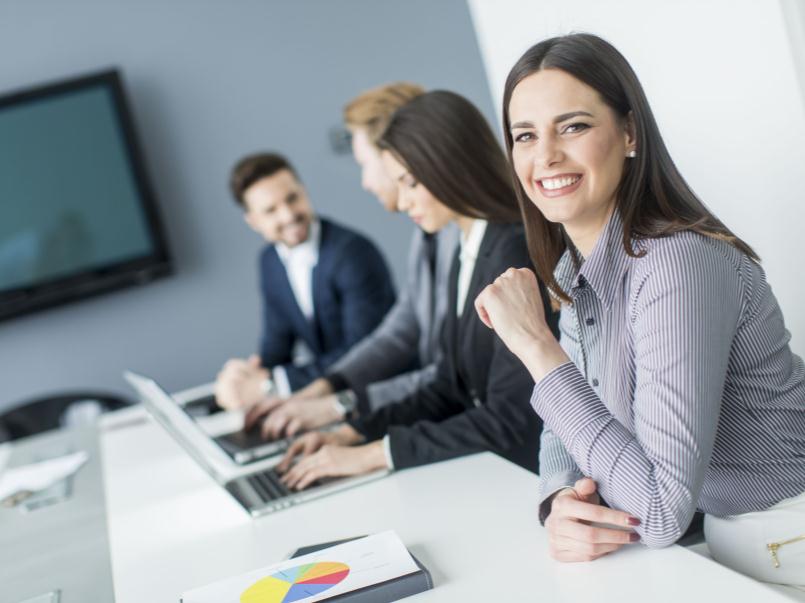 “
添加您的文本内容此处添加您的文本内容添加您的文本内容此处添加您的文本内容
在此处添加您的文本内容在此处添加您的文本内容在此处添加您的文本内容添加您的文本内容
58%
预设标题文本
添加您的文本内容此处添加您的文本内容添加您的文本内容此处添加您的文本内容
添加您的文本内容此处添加您的文本内容添加您的文本内容添加您的文本内容
72%
在此处添加您的文本内容在此处添加您的文本内容在此处添加您的文本内容在此处添加您的文本内容在此处添加您的文本内容添加您的文本内容
预设标题文本
添加您的文本内容此处添加您的文本内容添加您的文本内容此处添加您的文本内容
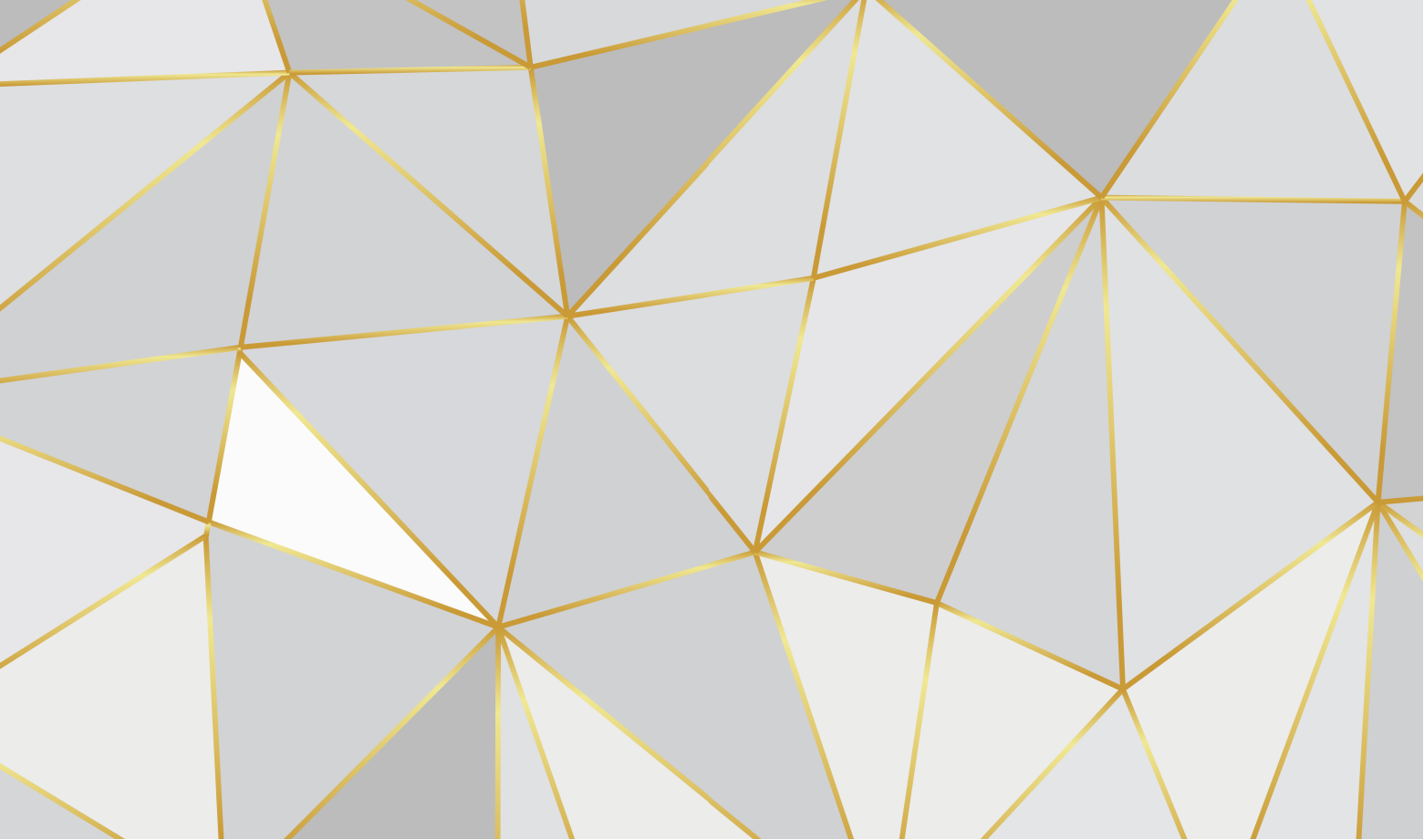 LOGO HERE
工作总结       商务汇报      项目报告      计划汇报
2
0
TWO.
活动主题：商务汇报
汇报人：优品PPT
Business Project report
业绩数据展示
Add your text content.Add your text content.Add your content.
Add your text content.Add your text content here.
预设标题文本
预设标题文本
预设标题文本
在此处添加您的文本内容在此处添加您的文本内容添加您的文本内容添加您的文本内容添加文本内容
在此处添加您的文本内容在此处添加您的文本内容添加您的文本内容添加您的文本内容添加文本内容
在此处添加您的文本内容在此处添加您的文本内容添加您的文本内容添加您的文本内容添加文本内容
PPT下载 http://www.ypppt.com/xiazai/
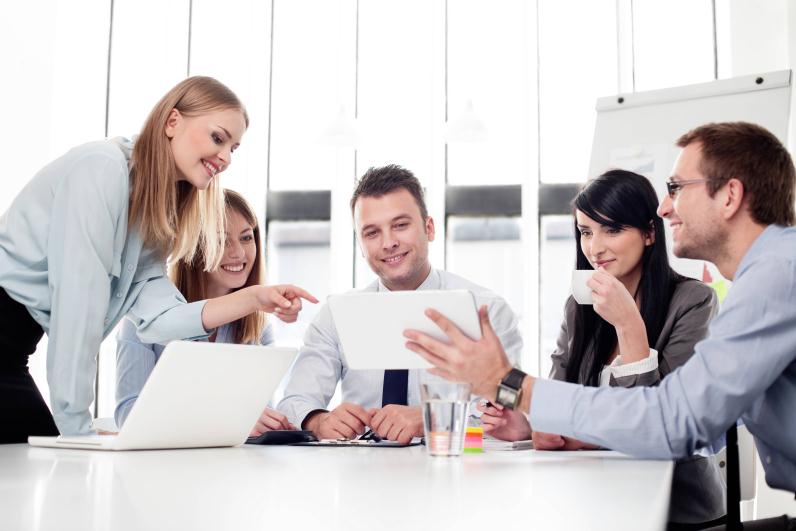 ADD THE CONTENT TEXT
预设标题文本
预设标题文本
预设标题文本
预设标题文本
01
02
03
04
在此处添加您的文本内容在此处添加您的文本内容在此处添加您的文本内容在此处添加您的文本内容
在此处添加您的文本内容在此处添加您的文本内容在此处添加您的文本内容在此处添加您的文本内容
在此处添加您的文本内容在此处添加您的文本内容在此处添加您的文本内容在此处添加您的文本内容
在此处添加您的文本内容在此处添加您的文本内容在此处添加您的文本内容在此处添加您的文本内容
预设标题文本
在此处添加您的文本内容在此处添加您的文本内容在此处添加您的文本内容在此处添加您的文本内容此处添加您的文本内容添加文本内容在此处添加您的文本内容在此处添加您的文本内容
01
在此处添加您的文本内容在此处添加您的文本内容在此处添加您的文本内容在此处添加您的文本内容此处添加您的文本内容
预设标题文本
02
在此处添加您的文本内容在此处添加您的文本内容在此处添加您的文本内容在此处添加您的文本内容此处添加您的文本内容
预设标题文本
03
在此处添加您的文本内容在此处添加您的文本内容在此处添加您的文本内容在此处添加您的文本内容此处添加您的文本内容
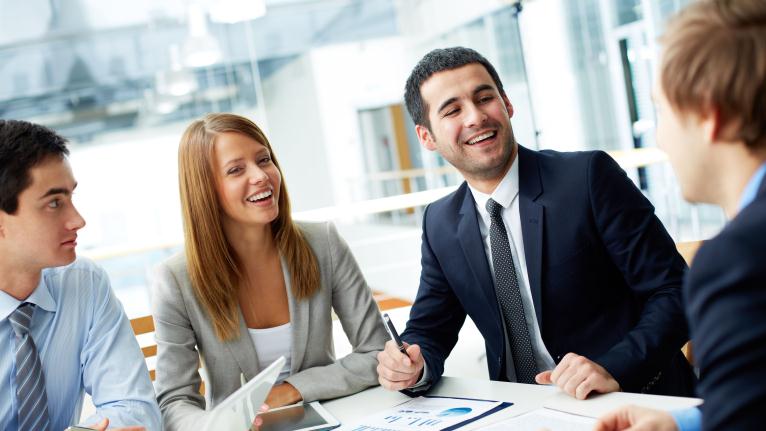 WE ARE PROFESSIONAL
预设标题文本
预设标题文本
预设标题文本
预设标题文本
在此处添加您的文本内容在此处添加您的文本内容在此处添加您的文本内容在此处添加您的文本内容添加您的文本内容
在此处添加您的文本内容在此处添加您的文本内容在此处添加您的文本内容在此处添加您的文本内容添加您的文本内容
在此处添加您的文本内容在此处添加您的文本内容在此处添加您的文本内容在此处添加您的文本内容添加您的文本内容
在此处添加您的文本内容在此处添加您的文本内容在此处添加您的文本内容在此处添加您的文本内容添加您的文本内容
[Speaker Notes: https://www.ypppt.com/]
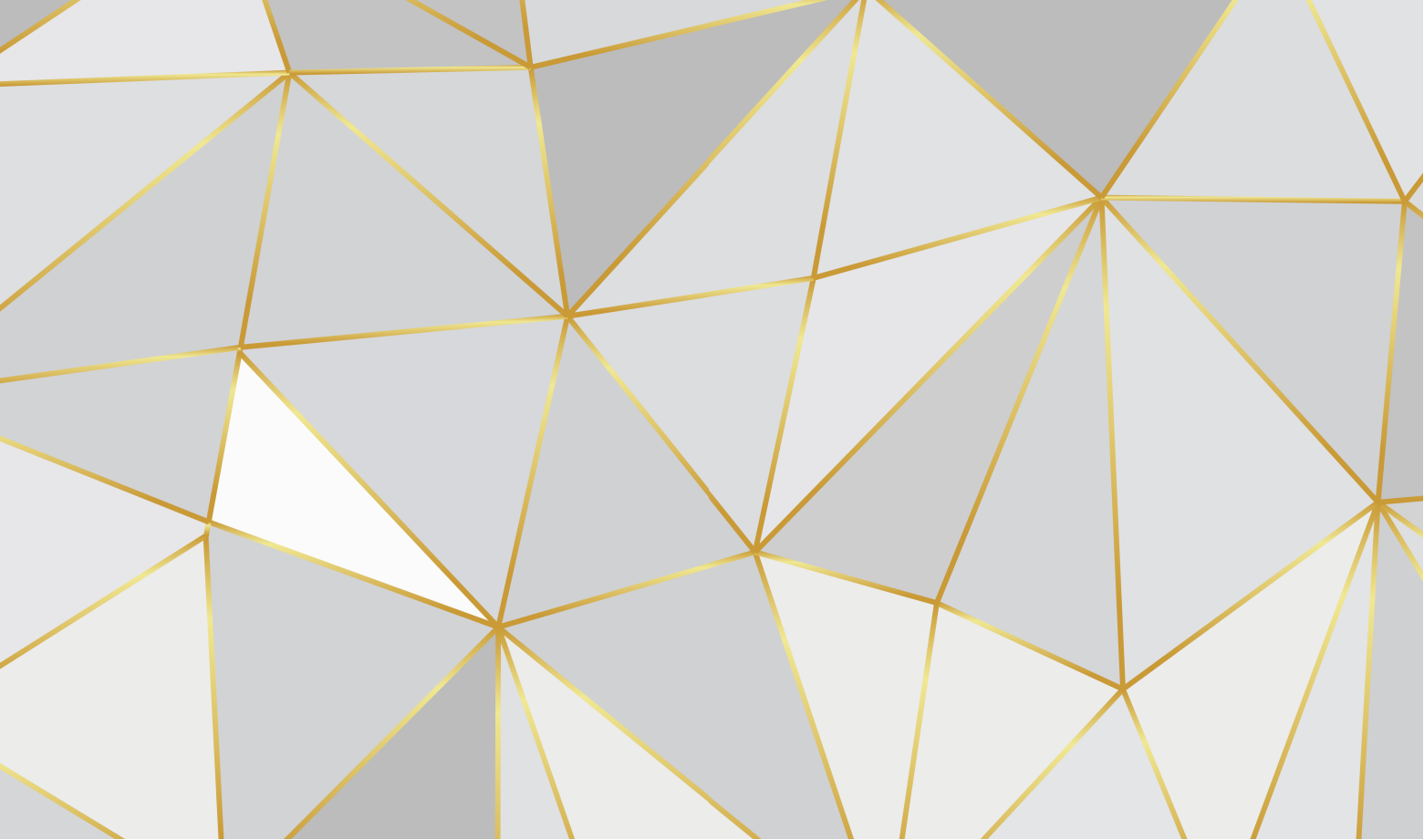 LOGO HERE
工作总结       商务汇报      项目报告      计划汇报
3
0
THREE.
活动主题：商务汇报
汇报人：优品PPT
Business Project report
工作经验总结
Add your text content.Add your text content.Add your content.
Add your text content.Add your text content here.
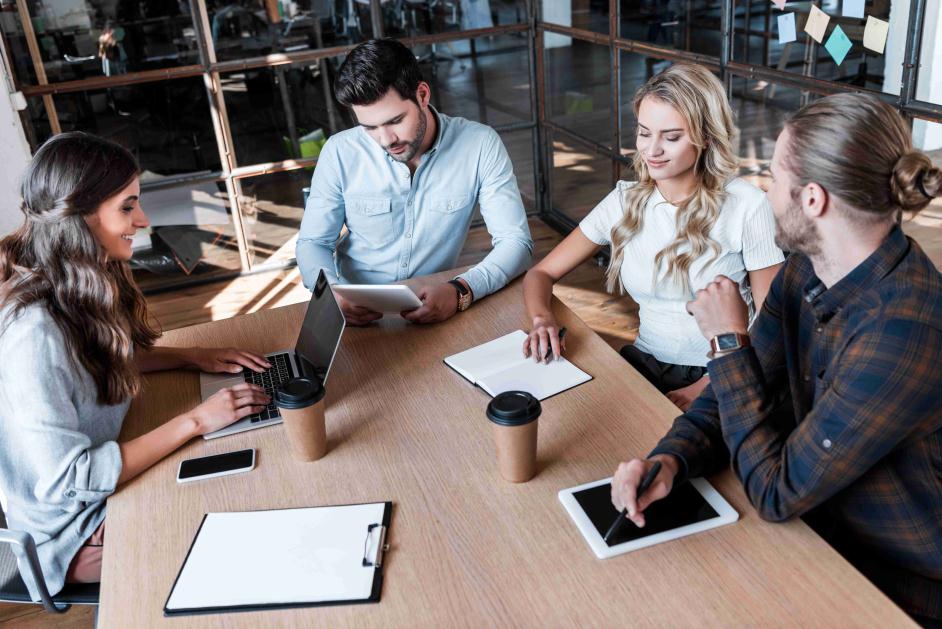 预设标题文本
在此处添加您的文本内容在此处添加您的文本内容在此处添加文本内容在此处添加您的文本内容添加文本内容
在此处添加您的文本内容在此处添加您的文本内容在此处添加文本内容在此处添加文本内容添加文本内容

在此处添加您的文本内容在此处添加您的文本内容在此处添加文本内容在此处添加文本内容添加文本内容在此处添加文本内容在此处添加文本内容
在此处添加您的文本内容在此处添加您的文本内容添加您的文本内容添加文本内容在此处添加您的文本内容
在此处添加您的文本内容在此处添加您的文本内容添加您的文本内容添加文本内容在此处添加您的文本内容
在此处添加您的文本内容在此处添加您的文本内容添加您的文本内容添加文本内容在此处添加您的文本内容
在此处添加您的文本内容在此处添加您的文本内容添加您的文本内容添加文本内容在此处添加您的文本内容
在此处添加您的文本内容在此处添加您的文本内容添加您的文本内容添加文本内容在此处添加您的文本内容
在此处添加您的文本内容在此处添加您的文本内容添加您的文本内容添加文本内容在此处添加您的文本内容
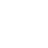 预设标题文本
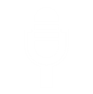 预设标题文本
预设标题文本
预设标题文本
预设标题文本
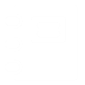 预设标题文本
预设标题文本
预设标题文本
在此处添加您的文本内容在此处添加您的文本内容此处添加您的文本内容在此处添加您的文本内容
在此处添加您的文本内容在此处添加您的文本内容此处添加您的文本内容在此处添加您的文本内容
预设标题文本
预设标题文本
在此处添加您的文本内容在此处添加您的文本内容此处添加您的文本内容在此处添加您的文本内容
在此处添加您的文本内容在此处添加您的文本内容此处添加您的文本内容在此处添加您的文本内容
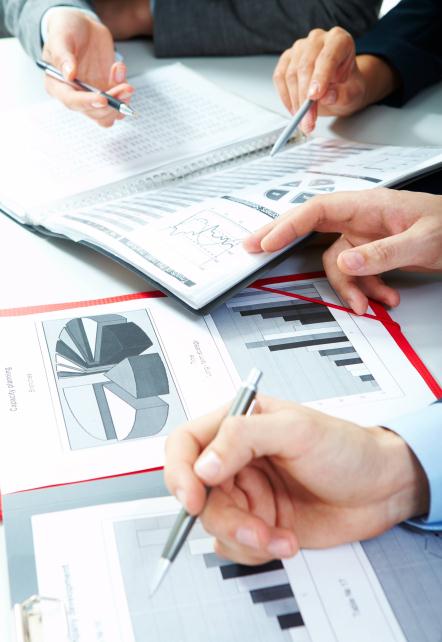 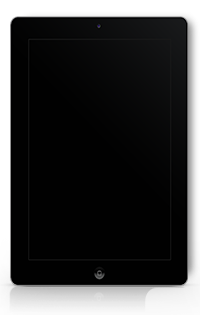 预设标题文本
预设标题文本
预设标题文本
预设标题文本
预设标题文本
预设标题文本
在此处添加您的文本内容在此处添加您的文本内容添加文本内容
在此处添加您的文本内容在此处添加您的文本内容添加文本内容
在此处添加您的文本内容在此处添加您的文本内容添加文本内容
在此处添加您的文本内容在此处添加您的文本内容添加文本内容
在此处添加您的文本内容在此处添加您的文本内容添加文本内容
在此处添加您的文本内容在此处添加您的文本内容添加文本内容
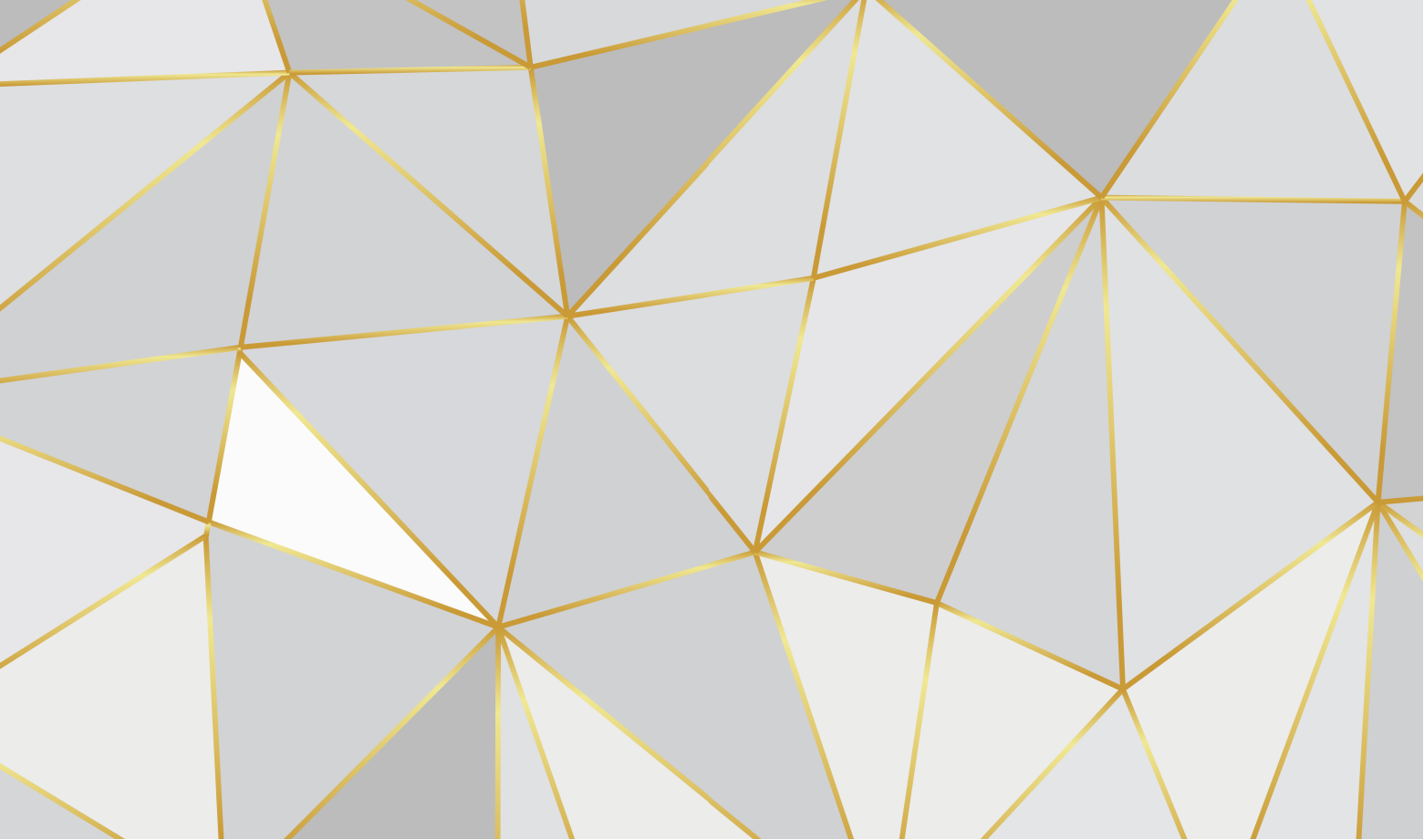 LOGO HERE
工作总结       商务汇报      项目报告      计划汇报
4
0
FOUR.
活动主题：商务汇报
汇报人：优品PPT
Business Project report
未来工作计划
Add your text content.Add your text content.Add your content.
Add your text content.Add your text content here.
14.8%
预设标题文本
在此处添加您的文本内容在此处添加您的文本内容此处添加您的文本内容此处添加您的文本内容
在此处添加您的文本内容
01
预设标题文本
23.5%
02
06
在此处添加您的文本内容在此处添加您的文本内容此处添加您的文本内容此处添加您的文本内容
在此处添加您的文本内容
05
03
04
预设标题文本
31.7%
在此处添加您的文本内容在此处添加您的文本内容此处添加您的文本内容此处添加您的文本内容
在此处添加您的文本内容
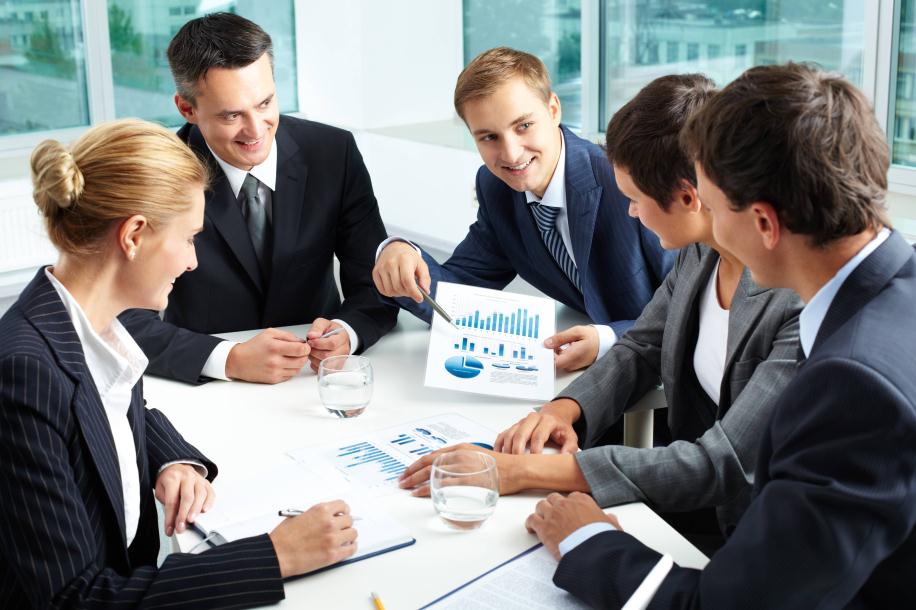 预设标题文本
在此处添加您的文本内容在此处添加您的文本内容在此处添加您的文本内容在此处添加您的文本内容
预设标题文本
在此处添加您的文本内容在此处添加您的文本内容在此处添加您的文本内容在此处添加您的文本内容
请在此处预设标题文本
在此处添加您的文本内容在此处添加您的文本内容此处添加您的文本内容在此处添加您的文本内容在此处添加您的文本内容
在此处添加您的文本内容在此处添加您的文本内容此处添加您的文本内容此处添加您的文本内容
在此处添加您的文本内容在此处添加您的文本内容此处添加您的文本内容此处添加您的文本内容
在此处添加您的文本内容在此处添加您的文本内容此处添加您的文本内容此处添加您的文本内容
在此处添加您的文本内容在此处添加您的文本内容此处添加您的文本内容此处添加您的文本内容
请在此添加关键字
请在此添加关键字
请在此添加关键字
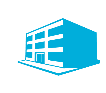 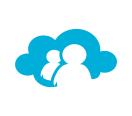 请在此添加关键字
在此处添加您的文本内容在此处添加您的文本内容此处添加文本内容
在此处添加您的文本内容在此处添加您的文本内容此处添加文本内容
在此处添加您的文本内容在此处添加您的文本内容此处添加文本内容
在此处添加您的文本内容在此处添加您的文本内容此处添加文本内容
在此处添加您的文本内容在此处添加您的文本内容此处添加文本内容
在此处添加您的文本内容在此处添加您的文本内容此处添加文本内容
预设标题文本
在此处添加您的文本内容此处添加您的文本内容在此处添加您的文本内容此处添加您的文本内容在此处添加您的文本内容此处添加您的文本内容在此处添加您的文本内容此处添加您的文本内容在此处添加您的文本内容此处添加您的文本内容在此处添加您的文本内容此处添加您的文本内容在此处添加您的文本内容此处添加您的文本内容在此处添加您的文本内容此处添加您的文本内容
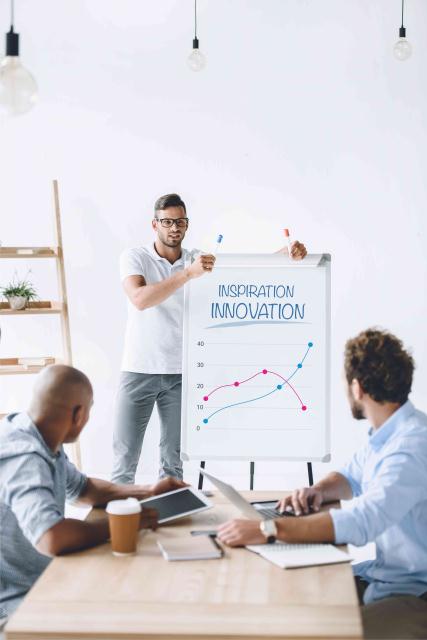 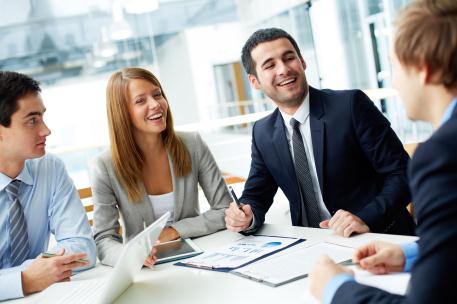 80%
请在此处预设标题文本
在此处添加您的文本内容在此处添加您的文本内容在此处添加您的文本内容在此处添加您的文本内容添加您的文本内容在此处添加您的文本内容在此处添加您的文本内容在此处添加您的文本内容在此处添加您的文本内容添加您的文本内容
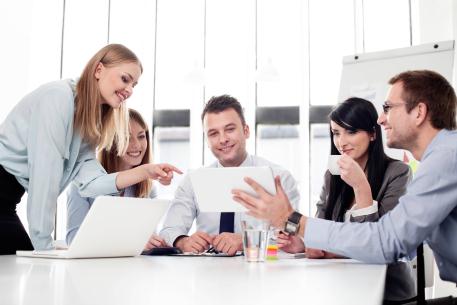 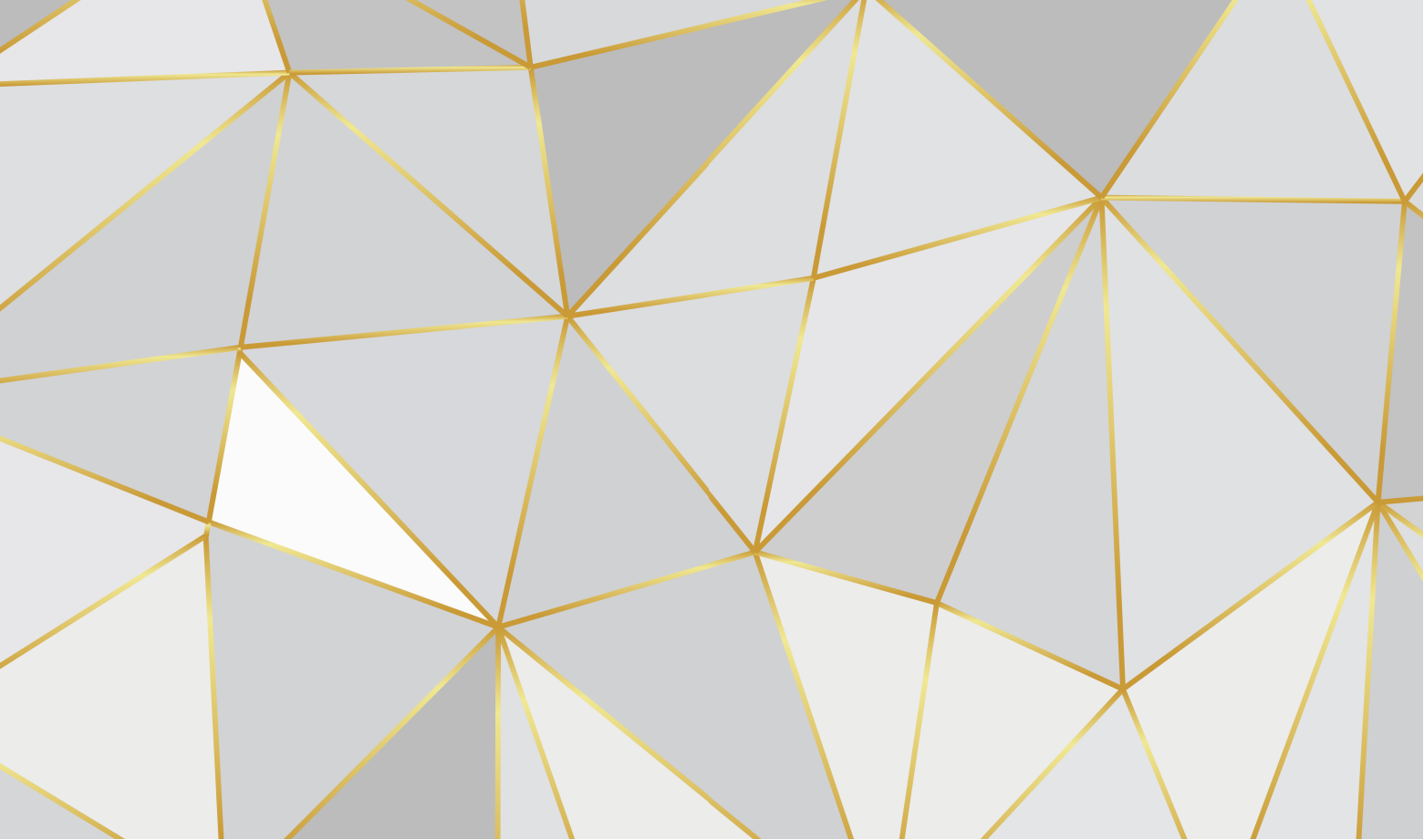 LOGO HERE
工作总结       商务汇报      项目报告      计划汇报
高端商务几何风项目汇报
活动主题：商务汇报
汇报人：PPT营
Business Project report
谢谢您的观赏聆听
Add your text content.Add your text content.Add your text content.Add your text content.Add your text content.Add your text.Add your text content.
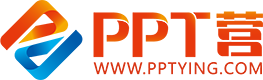 10000+套精品PPT模板全部免费下载
PPT营
www.pptying.com
[Speaker Notes: 模板来自于 https://www.pptying.com    【PPT营】]